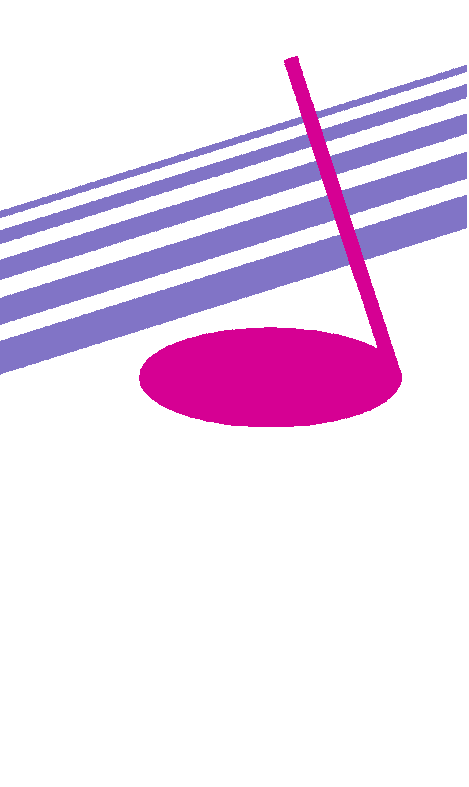 Keep Calm and Make Music
Weekly Wonder
Discovering the 
Musical Dimensions KS2
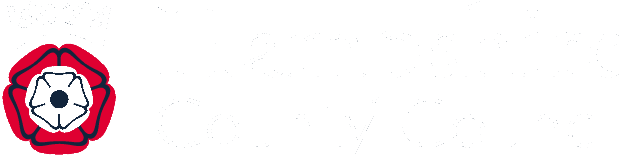 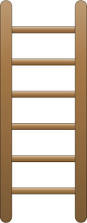 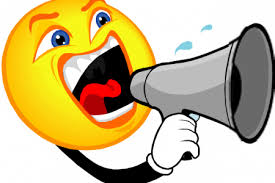 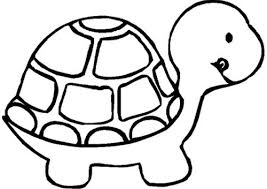 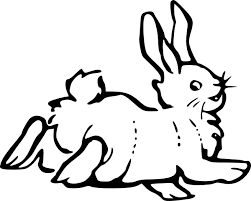 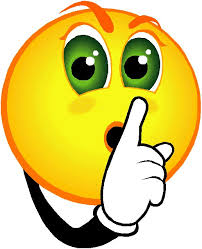 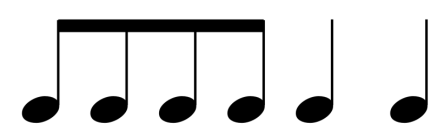 Tempo
Pitch
Duration
Dynamics
Discovering the Musical Dimensions
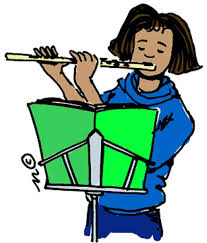 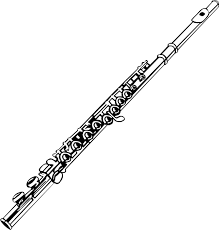 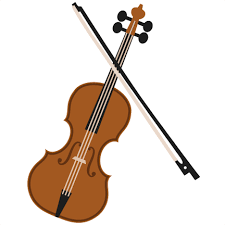 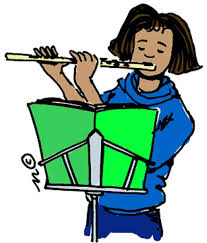 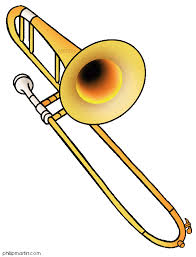 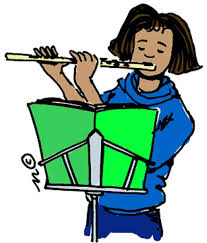 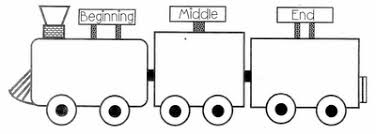 Timbre
Texture
Structure
Contents – homepageClick on the        to return to this page
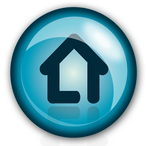 There are seven musical dimensions – one for every day of the week! 
Which one will you discover today?  Click on a dimension and off you go

Pitch – what it means and fun pitch activities
Duration – what it means and fun duration activities
Dynamics – what it means and fun dynamic activities
Tempo – what it means and fun tempo activities
Structure – what it means and fun structure activities
Texture  - what it means and fun texture activities 
Timbre – what it means and fun timbre activities
Quiz time

Don’t try and do them all in one go it could be a bit
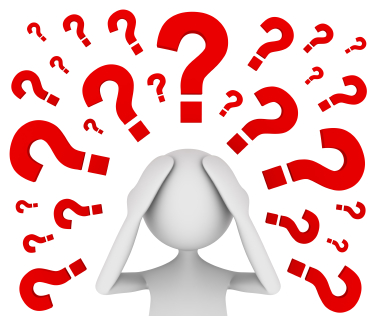 PITCHis all about how high or low sounds areand how notes are grouped into sets called scales
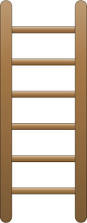 Key wordsHigh, middle and lowHigher and lowerScale

Click hereto find out why some sounds are higher than others
Click hereto find out how notes are grouped into scales
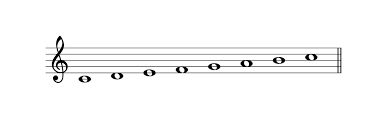 Fun pitch activities
Click here to have fun using pitched sounds to invent your own tune

Use this online virtual piano to explore high and low sounds on a keyboard 
     (left hand side for low and right  hand side for high)

Turn the mapping dial to “real” and use your computer  keyboard
     to play the notes.  If you click the sounds button you will be able to
     choose from different types of sounds to use.

      See if you can play a well known tune 
      e.g. Twinkle  Twinkle  Little Star

      What other tunes can you play?
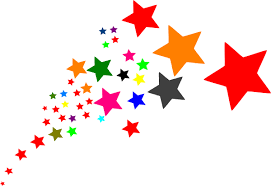 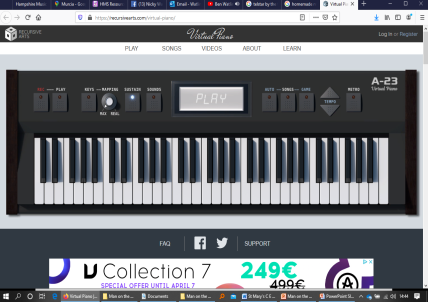 Try making an instrument that will play high and low sounds
Click here to find out 
how to make a blown instrument

Other ideas for instruments that will play high and low sounds
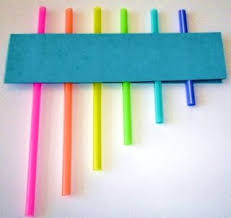 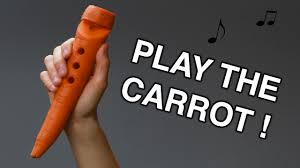 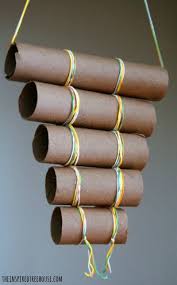 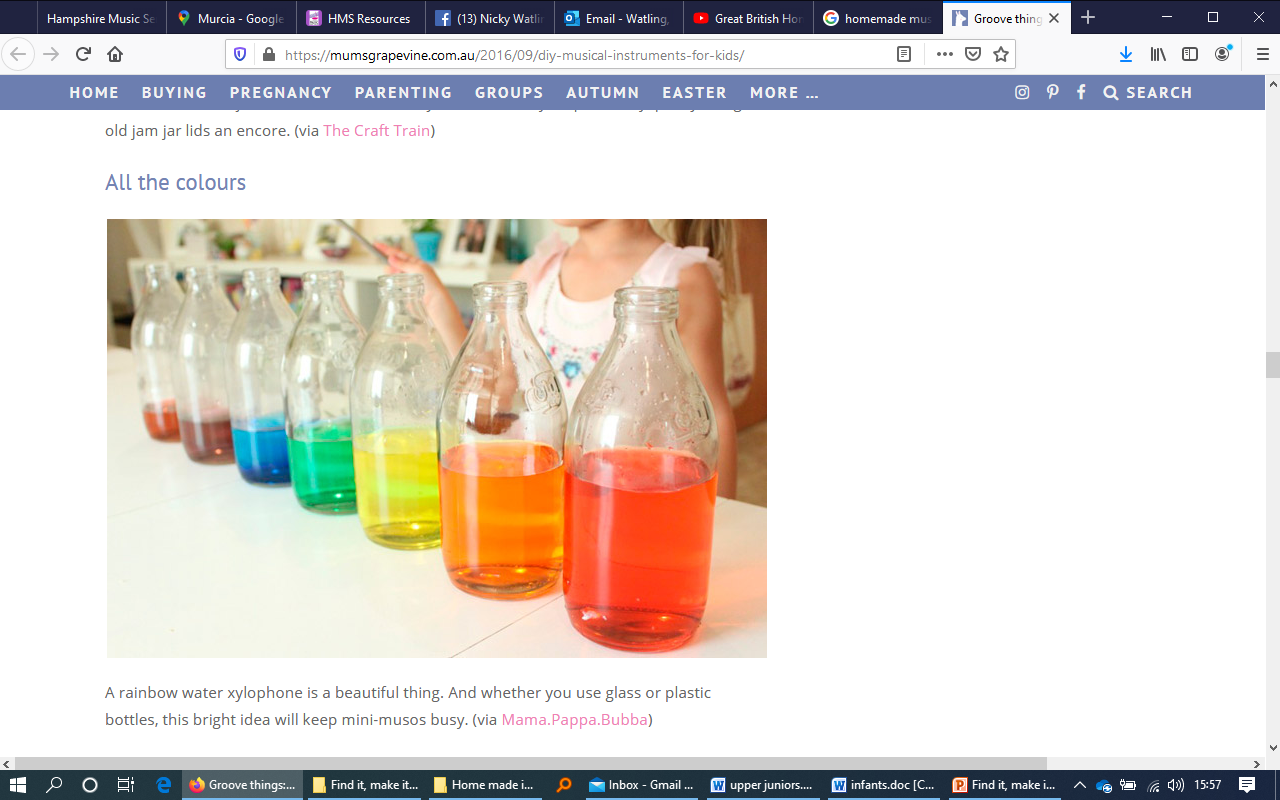 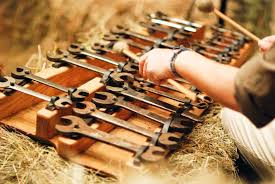 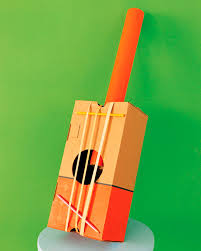 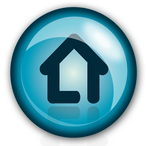 DURATIONis all about how long and short sounds are, beat, rhythm and metre
Key wordsLong and shortSteady beatRhythm pattern  Metre  1 2  or  1 2 3 or   1 2 3 4
Click hereto find out about the steady beat
Click hereto find out about rhythm

Music beats are usually counted in groups.  Metre is how many beats the music is being counted in e.g. 1 2 3 4 = 4 metre, 1 2 3 = 3 metre 
and 1 2 = 2 metre
Click here  to listen to a woodblock being played in 2, 3 then 4  metre at different speeds.  Try clapping on beat number 1 for each example
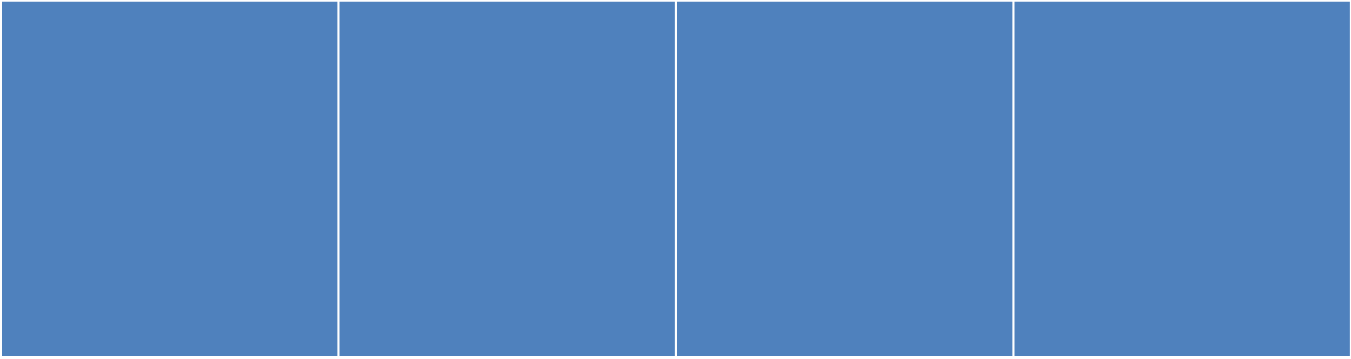 Fun duration activities
Listen to Only time will tell by Mike OldfieldTap along to the steady beat (beep) on your thighs?


To create two possible 4 metre beet and cherry rhythm patterns click for 8 beats and then tap along to the music
e.g.

   1        2       3       4                                   1         2       3      4

                                               or
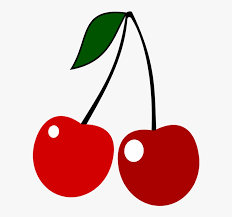 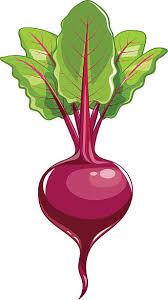 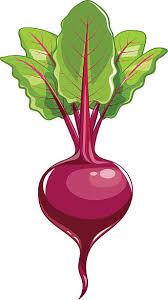 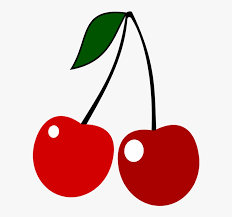 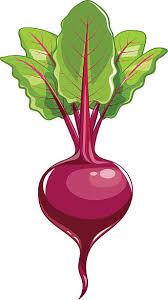 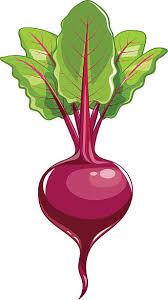 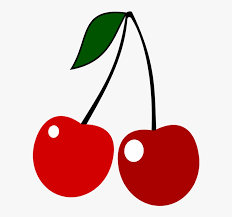 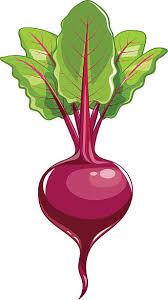 Play guess the metre – 2, 3 or 4?
Listen to the following pieces of music.  Can you guess their metre?(Find the answers in the notes for this slide)

Piece 1

Piece 2

Piece 3
2 metre?
4 metre?
3 metre?
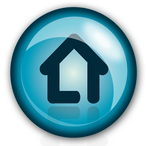 [Speaker Notes: Piece 1 – 2 metre (if you march to the music it is in 2) This music is The Imperial March (Darth Vader’s Theme) from Star Wars
Piece 2 – 4 metre - This music is an unusual version of Best Song Ever – 7 people playing one grand piano all at once
Piece 3 – 3 metre - This music is Amazing Grace performed by the legendary Elvis Presley]
DYNAMICSis all about how loud or quiet sounds are
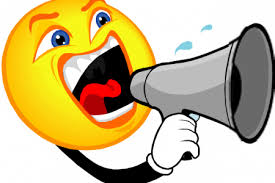 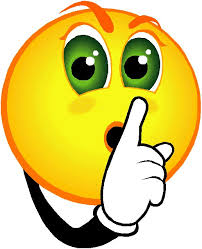 Key wordsLoud and quietForte and piano

Getting louder and quieterCrescendo and decrescendo





Click hereto find out about forte, piano, crescendo and decrescendo
[Speaker Notes: Note – sometimes people use the word “soft” when they mean “quiet”]
Fun dynamic activities
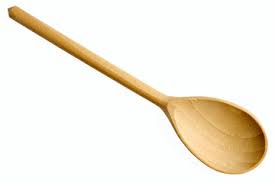 Listen to the March Past of the Kitchen UtensilsTiptoe around the room when the music is quietClap loudly on the cymbal crashOnce you have got to know the music find something you can make a loud clashing sound with and join in with the cymbal

Listen to Time from the sound track of the movie Inception.  Curl up in a ball on the floor for the start of the music and gradually uncurl and grow as the music crescendos  - what will you do at the end as the music decrescendos?
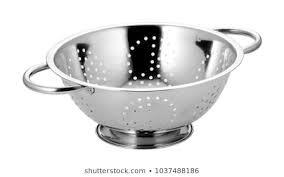 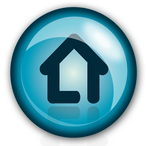 TEMPOis all about how fast or slow the music is
Key wordsFast and slow
Presto and largo

Getting faster and slower
Accelerando and rallantando 

Click hereto find out about fast and slow soundsPresto means fast and largo means slow
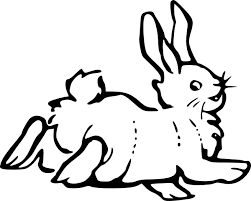 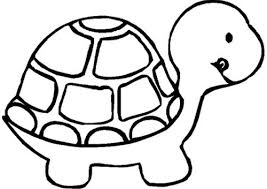 Fun tempo activities
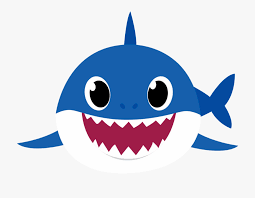 Join in with Baby SharkHow fast can you sing?  Can you keep up?

Clap or dance along with this flash mob version of Zorba the Greek
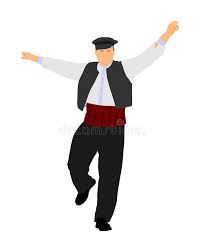 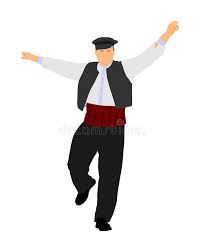 Play the presto largo quiz
Listen to the following pieces of music.  Are they presto or largo?(Find the answers in the notes for this slide)

Piece 1

Piece 2
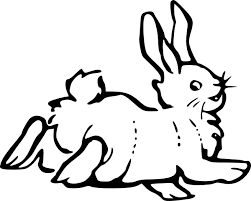 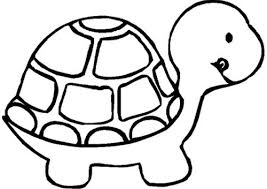 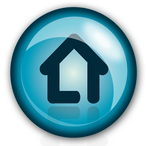 [Speaker Notes: Piece 1 – presto.  This comedy piece of music is called Number One
Piece 2 – largo.  This piece is a famous jazz piece called What a Wonderful World and performed by Louis Armstrong]
STRUCTUREis all about the order sounds happen in
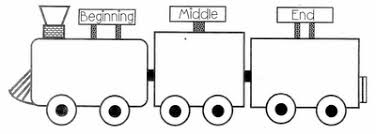 Key words
Beginning, middle, ending
Call and echo, Call and response
Verse, chorus
          Ternary (ABA)
Round
       Theme and variations 
                         Rondo  (ABACADA)

Click hereTo find out about call and response, rounds and ternary form
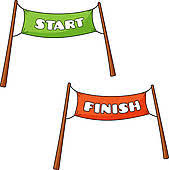 Fun structure activities
Listen to this theme and variations  by Andrew Lloyd Webber




The first music you hear is the theme played on the cello – the following music is all based on this but it has been varied in some way.  
Can you describe how the music has been varied?Different instruments?  Different styles? Gaps?
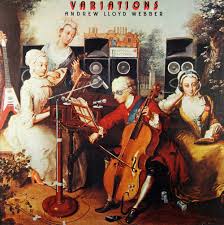 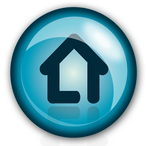 TEXTUREis all about how many sounds can be heard at the same time
Key wordsSoloUnisonLayersEnsemble

Click hereto watch how layers can slowly be added to a piece of music
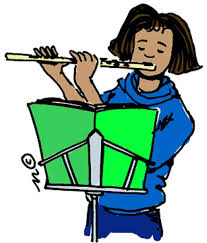 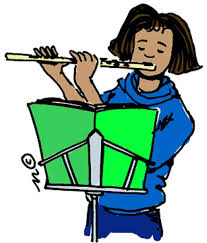 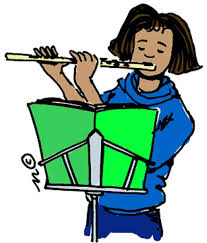 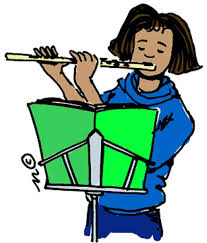 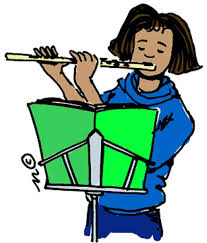 Fun texture activities
Click here and enjoy adding layers by clicking on the dots




Click here then click and drag sounds (hats, sunglasses etc) on to the performers to 
add layers of sound
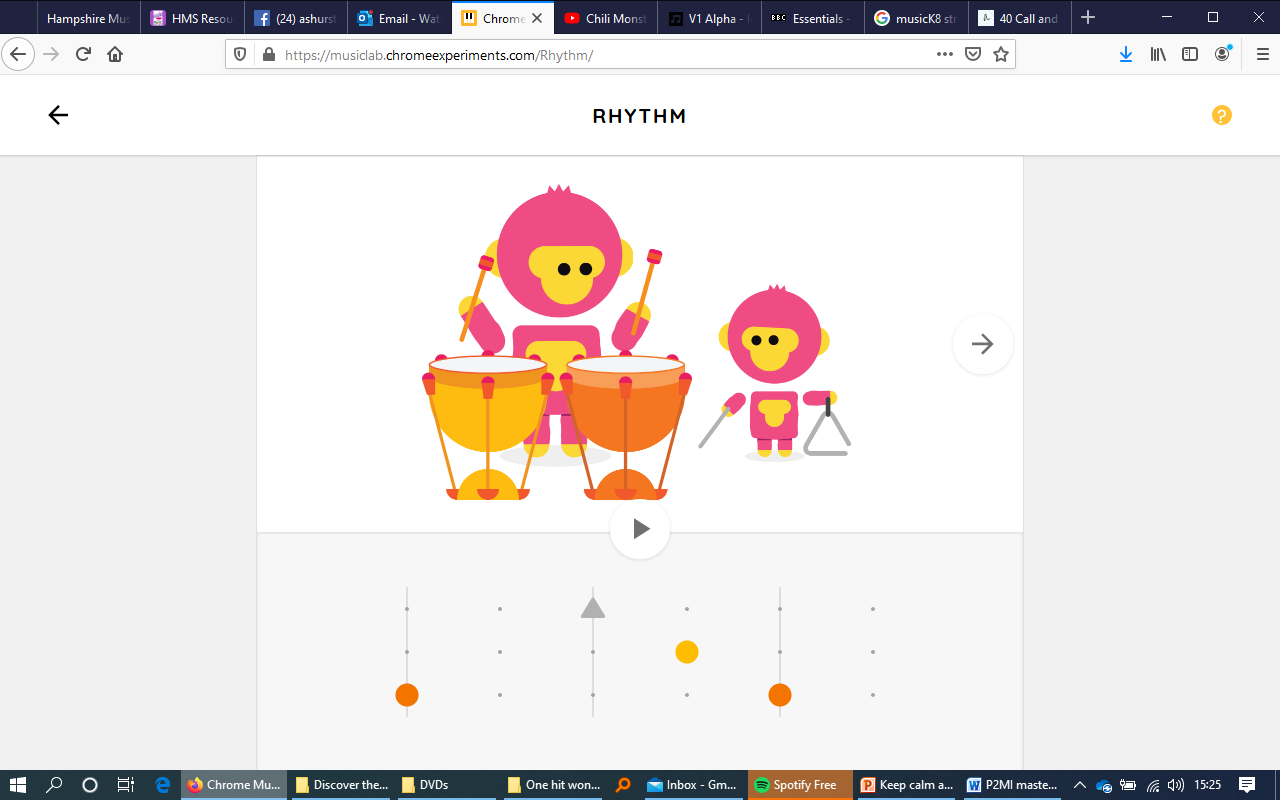 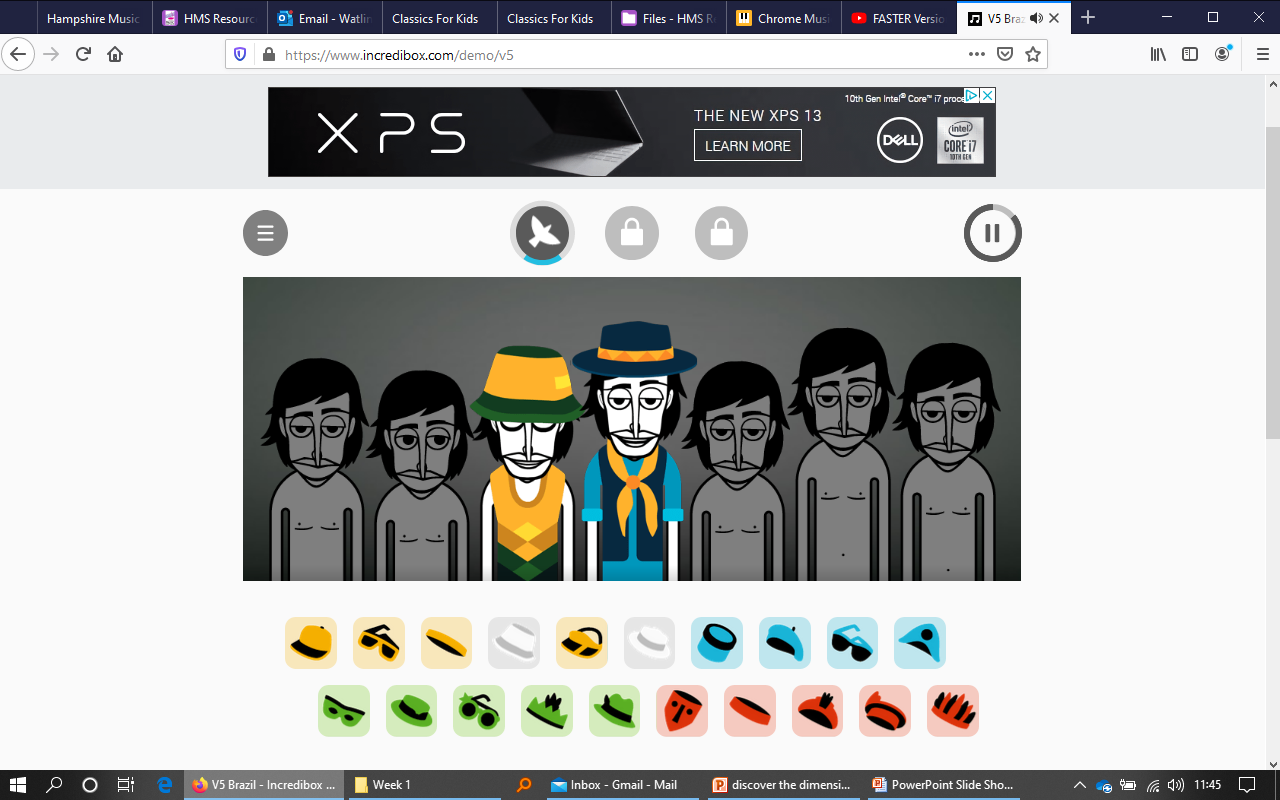 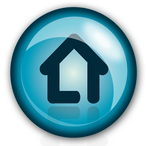 TIMBREis all about what the sounds are like
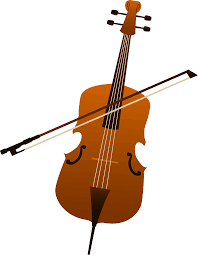 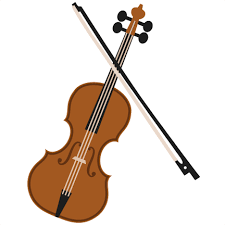 Key wordsWoodMetalSkinnedInstrument names

Click hereTo join in with the song and mime playing different instruments
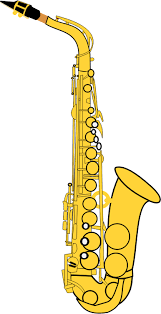 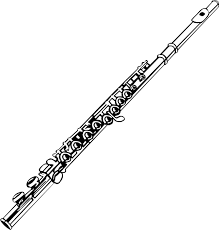 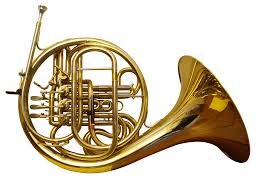 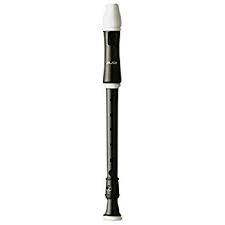 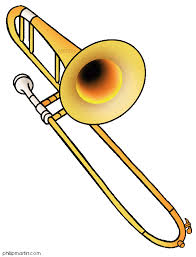 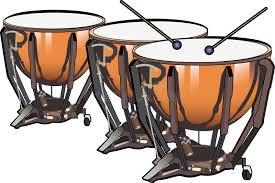 Fun timbre activities
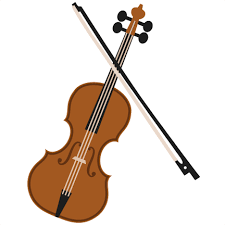 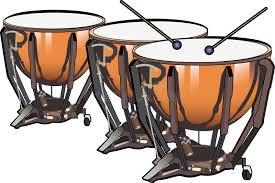 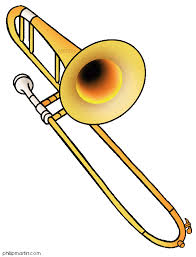 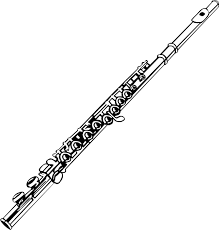 Research which instruments belong to each of these instrument families:  woodwind, brass, string and percussion.  
Make a list of the instruments in each family group – which family has the most members?

Next go on a YouTube treasure hunt for examples of instruments from each of the families
 Can you find a woodwind instrument ?
Can you find a brass instrument?
Can you find a stringed instrument?
Can you find a percussion instrument?

Make a poster showing all the instrument families
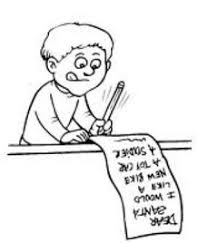 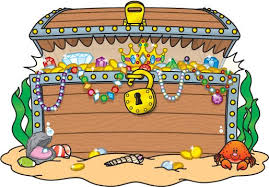 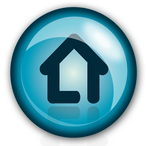 Name the dimension quiz
Look at the slides below

Can you work out which dimension each is about?
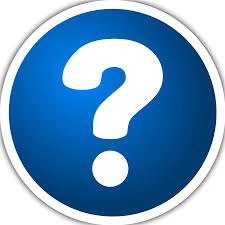 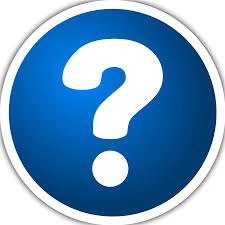 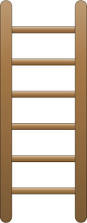 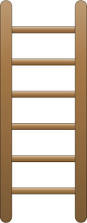 Key wordsHigh, middle and low
Higher and lowerScale
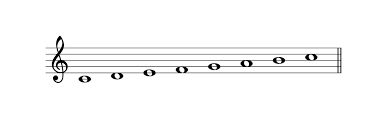 [Speaker Notes: Pitch]
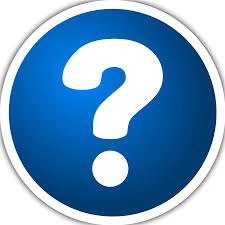 Key words
Long and short
Steady beat

Rhythm pattern  xx xx  x  x

Metre  1 2  or  1 2 3 or   1 2 3 4
[Speaker Notes: Duration]
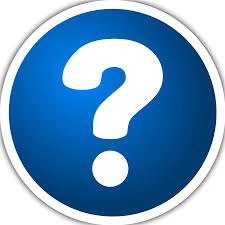 Key wordsSoloUnisonLayers
Ensemble
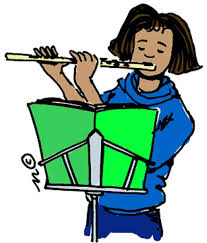 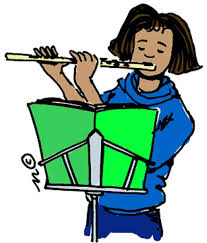 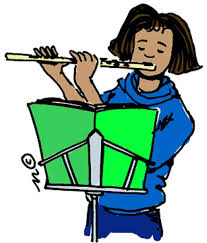 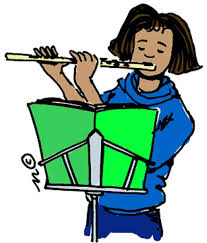 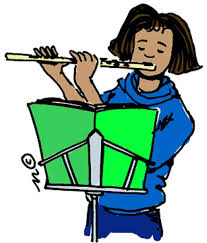 [Speaker Notes: Texture]
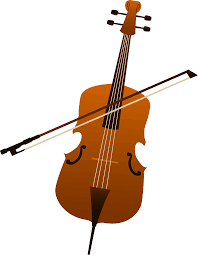 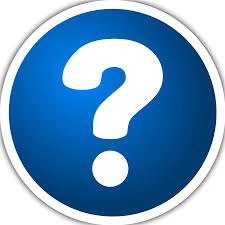 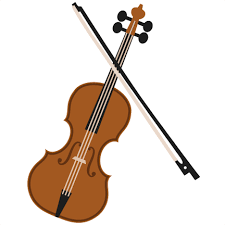 Key wordsWood
Metal
SkinnedInstrument names
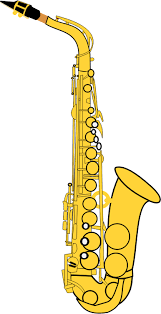 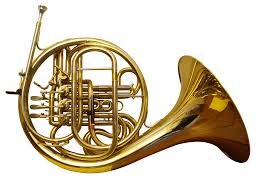 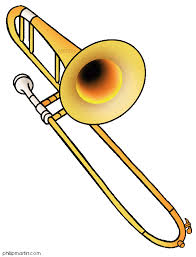 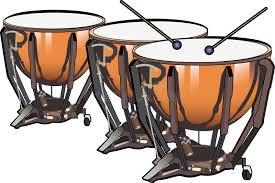 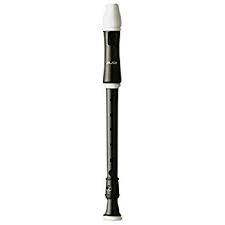 [Speaker Notes: Timbre]
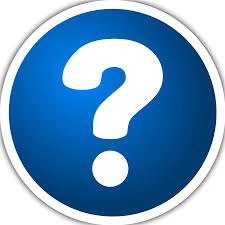 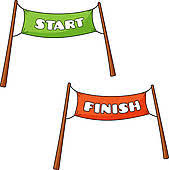 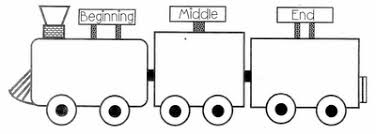 Key words
Beginning, middle, ending
Call and echo, Call and response
Verse, chorus
 ABARound
                                               Ternary  (ABA)
                              	   Theme and variations 
                          Rondo  (ABACADA)
[Speaker Notes: Structure]
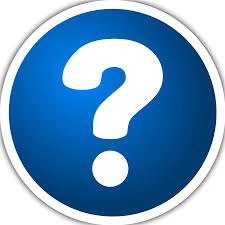 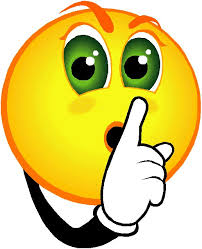 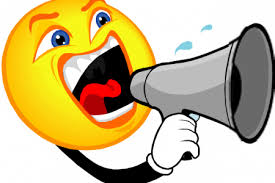 Key words
Loud and quiet
Forte and piano


Getting louder and quieterCrescendo and decrescendo
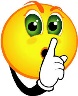 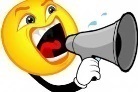 [Speaker Notes: Dynamics]
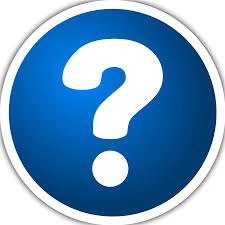 Key words

Fast and slow
Presto and largo

Getting faster and slower
Accelerando and rallantando
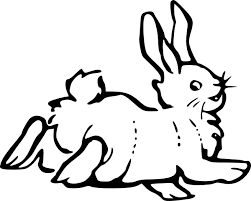 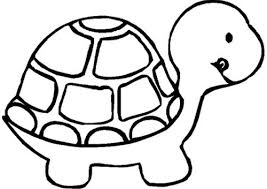 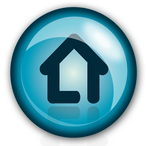 [Speaker Notes: Tempo]